Formation à l’utilisation du système
Données, documents et gestion des cas
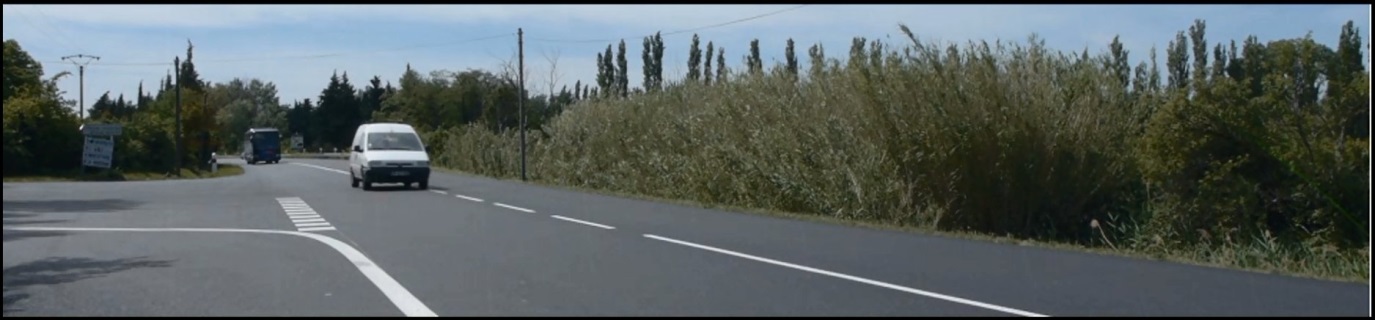 Les données
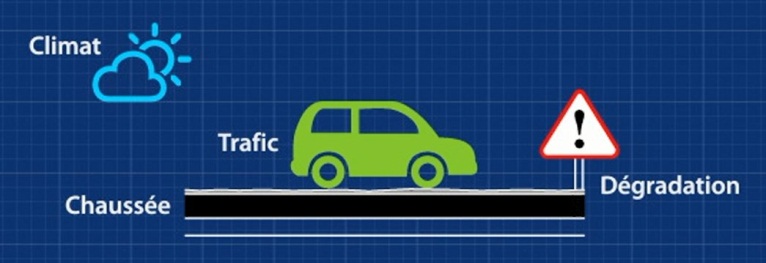 La panneau général
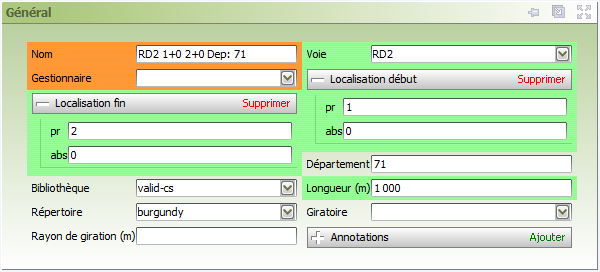 Les données
La structure : Histoire de la chaussée
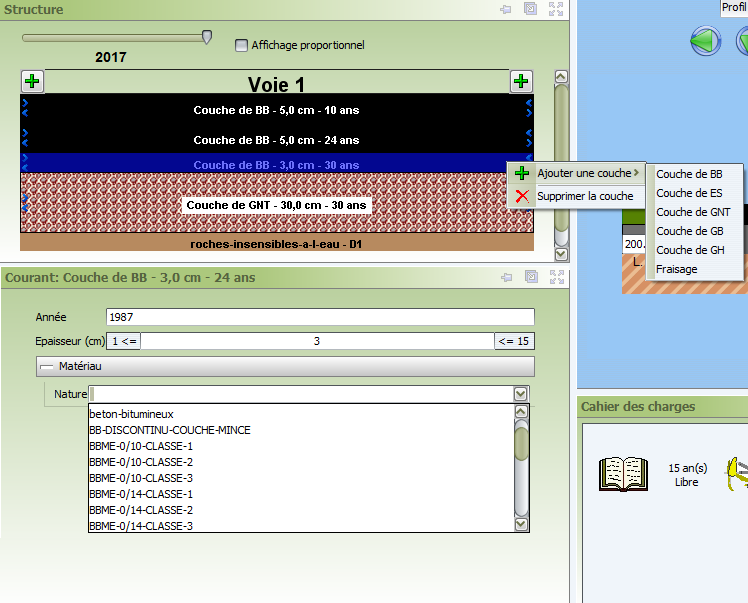 Les données
Le trafic
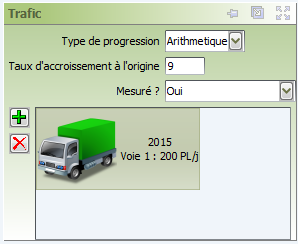 Ajout de plusieurs mesures : Tenir compte des variations non linéaire du trafic
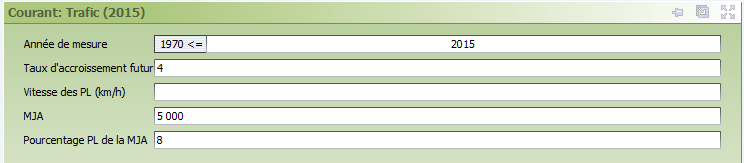 Les données
Les dégradations
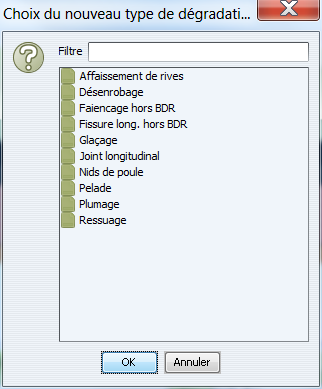 Liste fonction du type de structure
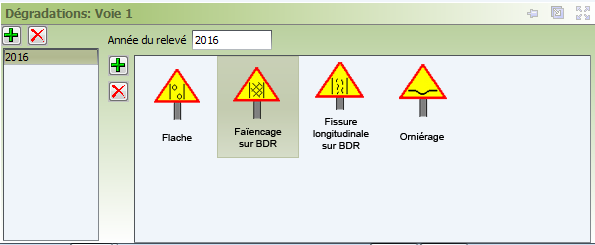 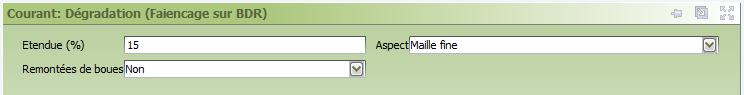 Les données
Les essais – 1
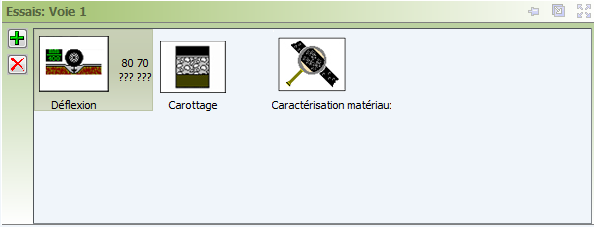 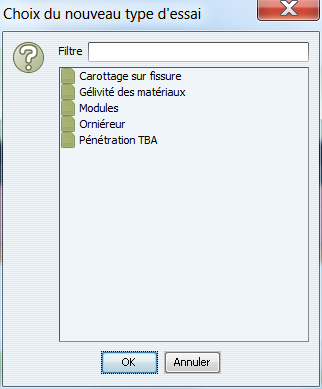 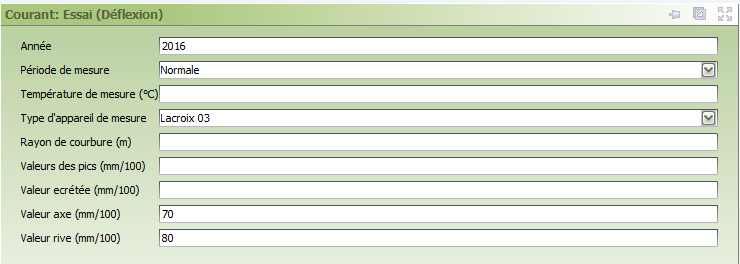 Déflexion obligatoire
Les données
Les essais – 2
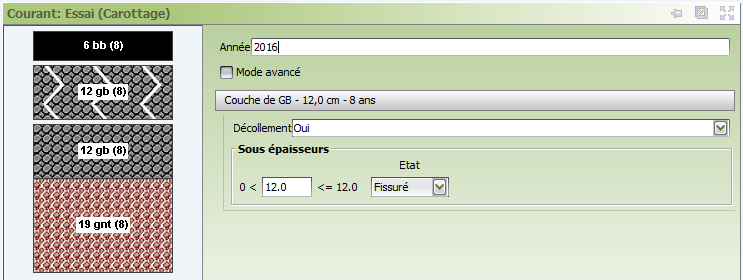 Le carottage
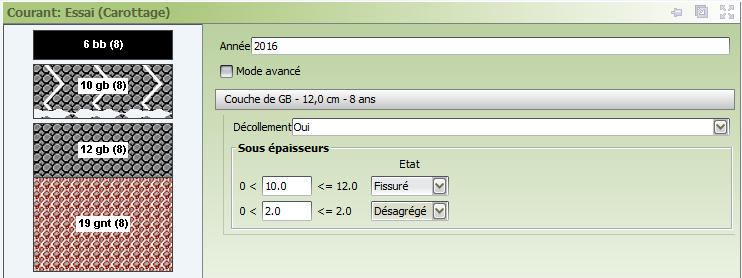 Les données
Les essais – 3
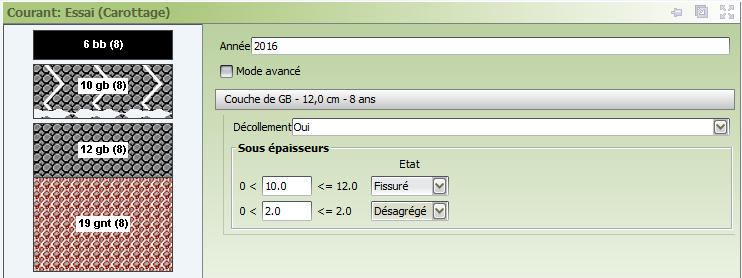 Le carottage
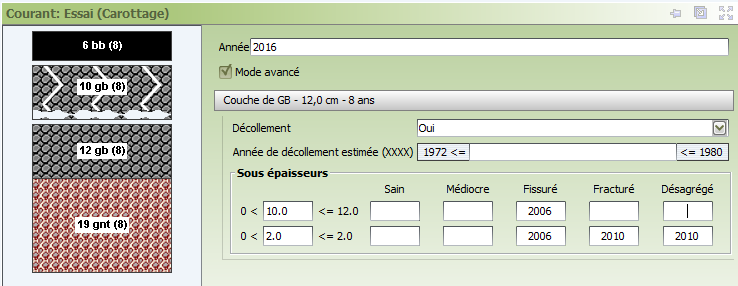 Les données
Le climat
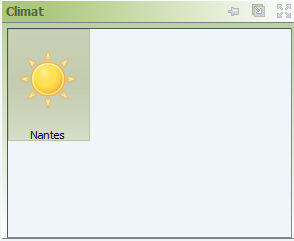 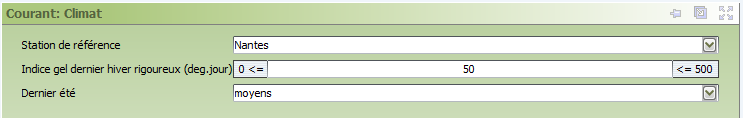 Les données
Le profil en travers / Drainage
Ajout / Suppression d’éléments
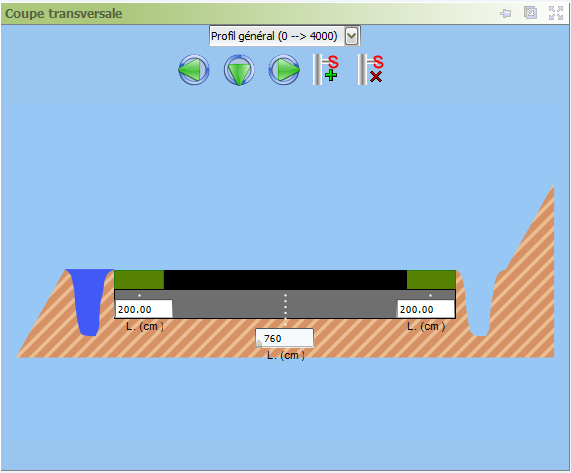 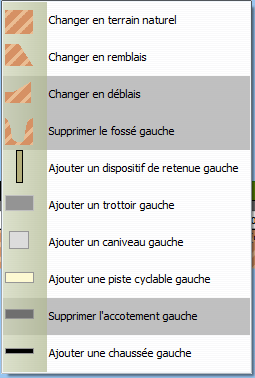 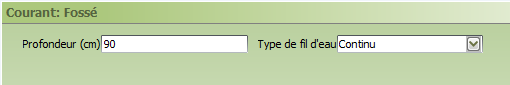 Les données
Le cahier des charges
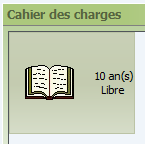 Les données courantes
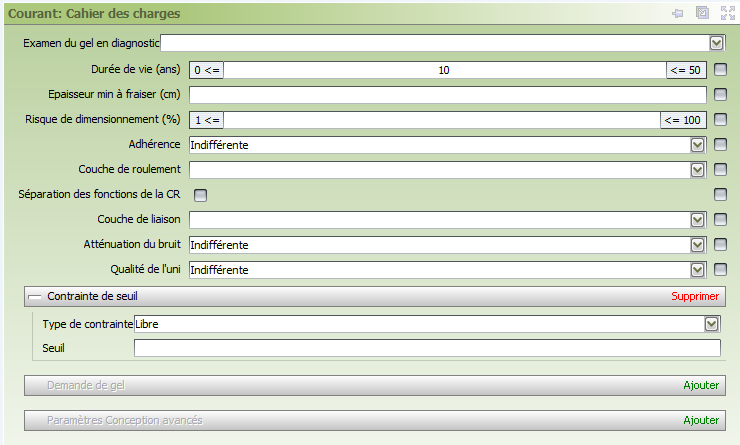 Le cahier des charges
Le gel et les paramètres avancés
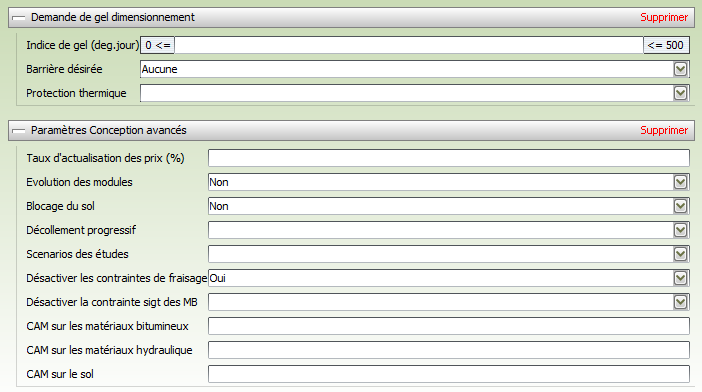 Le cahier des charges
Les documents associés
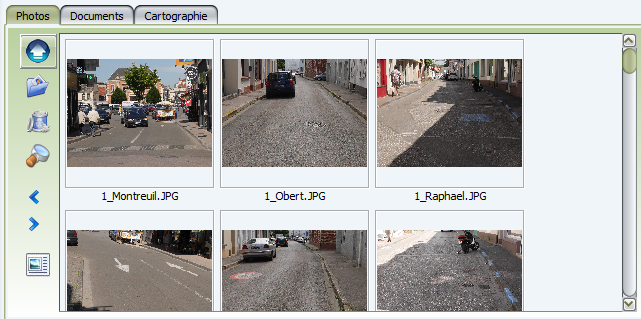 Les photos
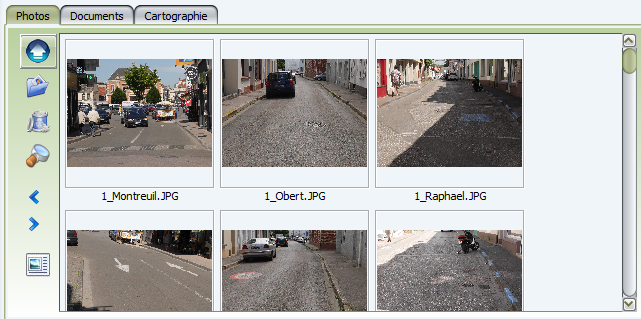 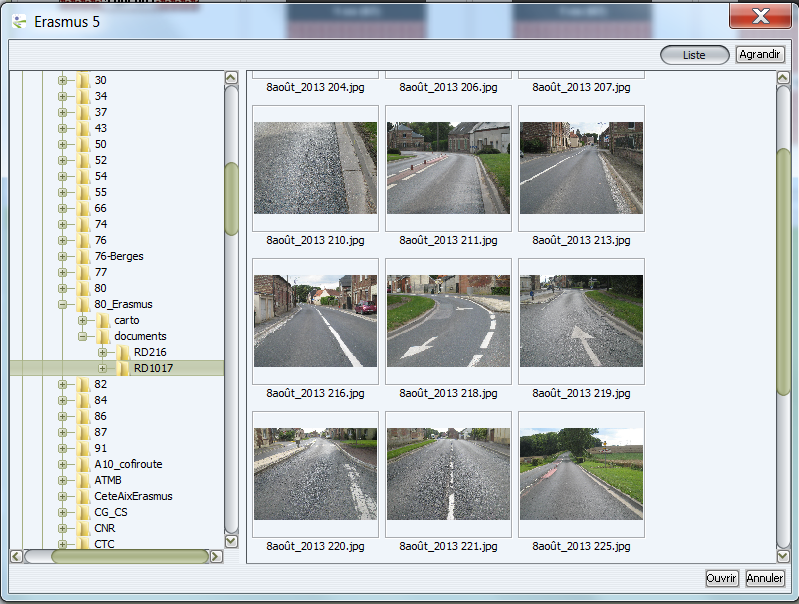 Les documents associés
Les documents
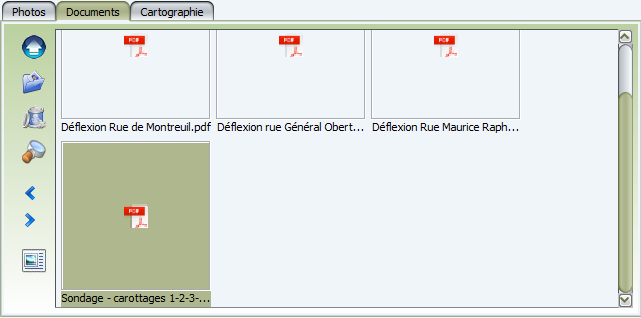 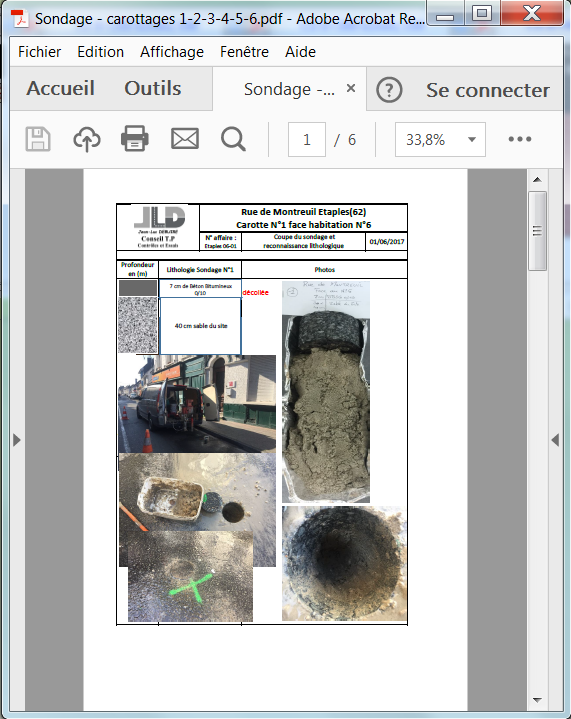 Les documents associés
La gestion des cas
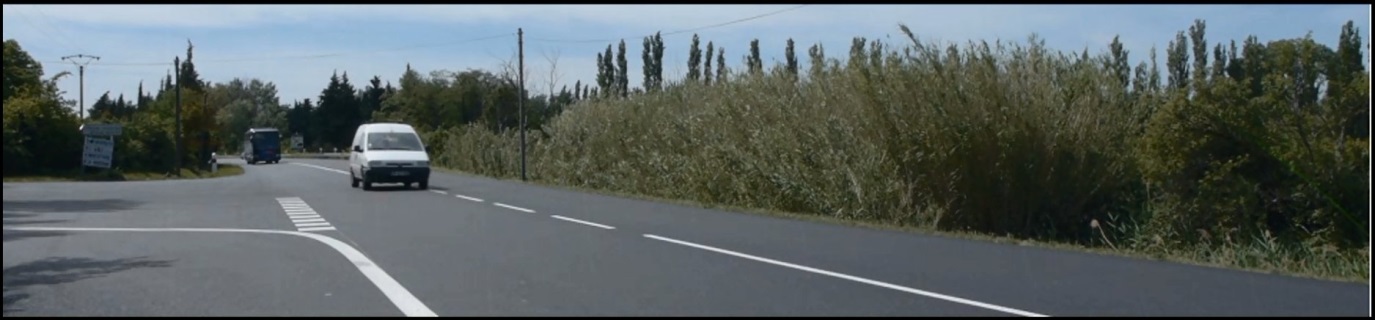 Les différentes fonctions
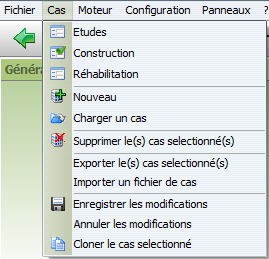 La gestion des cas
Le chargement et l’organisation
Regroupements             Colonnes                 Edition/Export
Les recherches
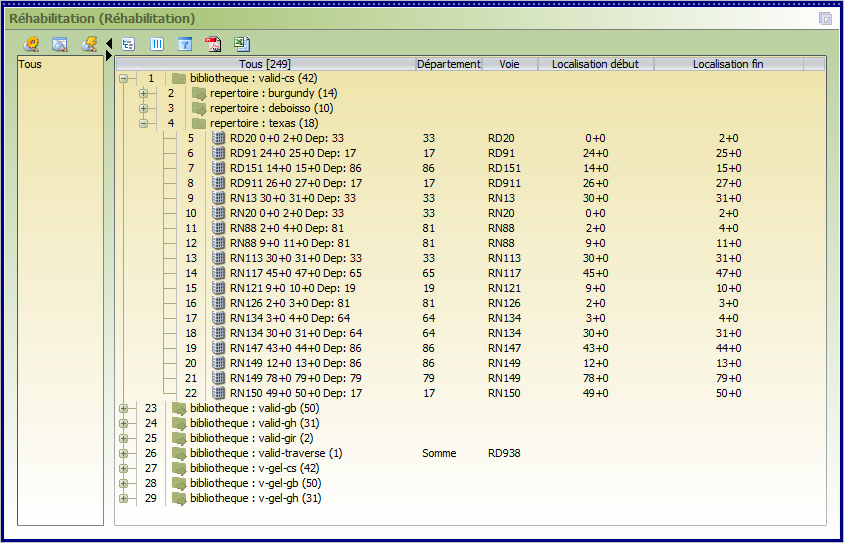 La gestion des cas
La recherche rapide
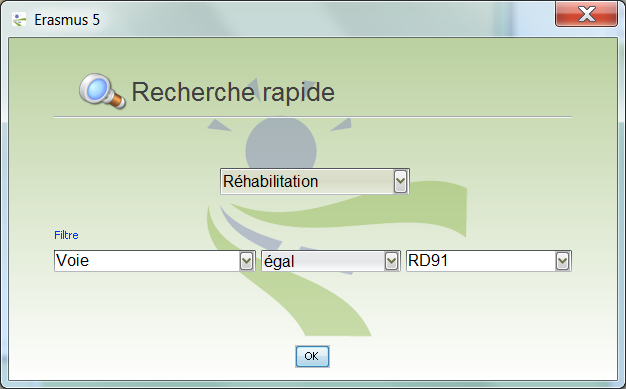 La gestion des cas
La configuration des recherches
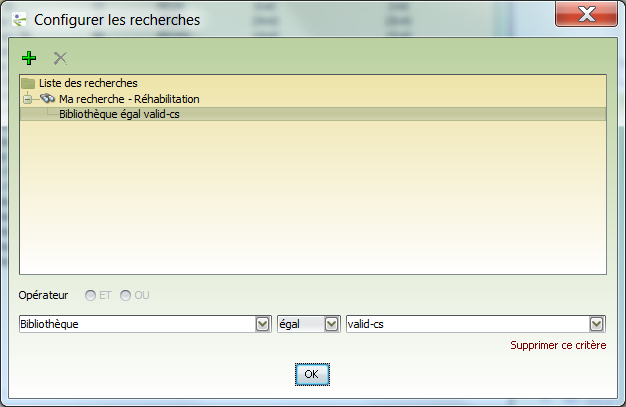 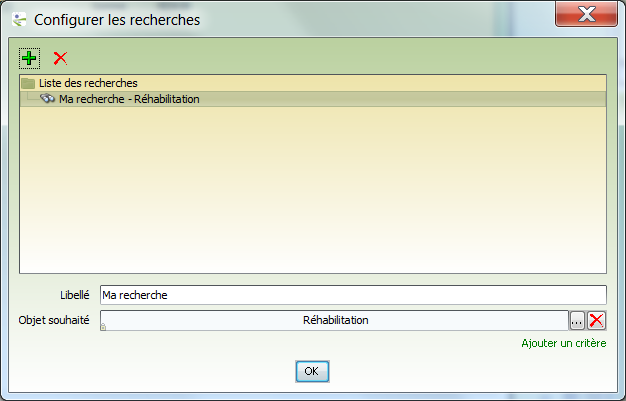 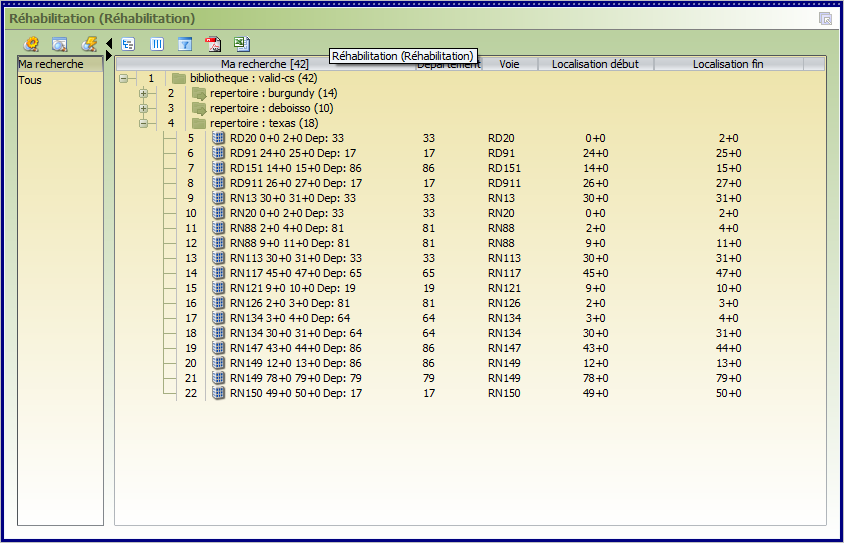 La gestion des cas
Le partage des cas
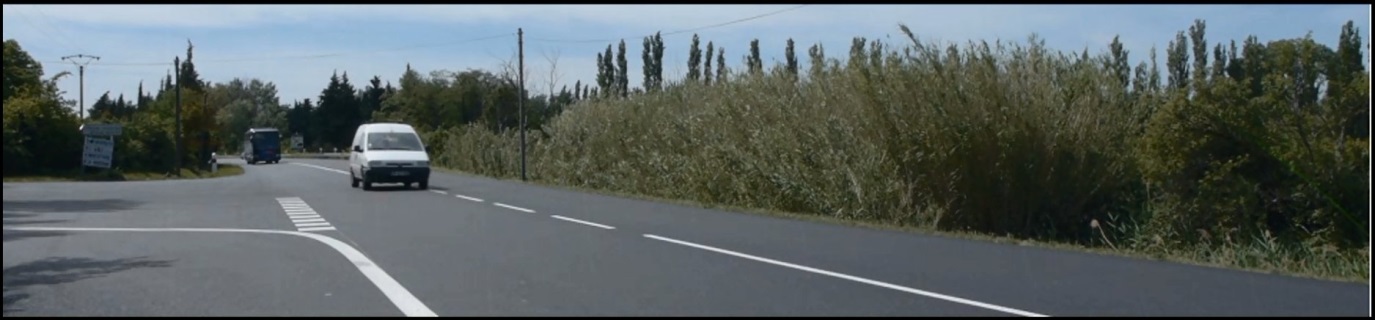 Partage de cas en mode collaboratif
Le système est installé sur un serveur de TWS et utilisé en mode SAAS par les utilisateurs
Chaque utilisateur est intégré dans un groupe au sein duquel tous les utilisateurs collaborent et partagent des cas
Le partage des cas
Les fonctions
Principes de gestion des cas partagés et non partagés
Partager des cas
Supprimer le partage de cas
Le partage des cas
Principes de gestion des cas partagés et non partagés
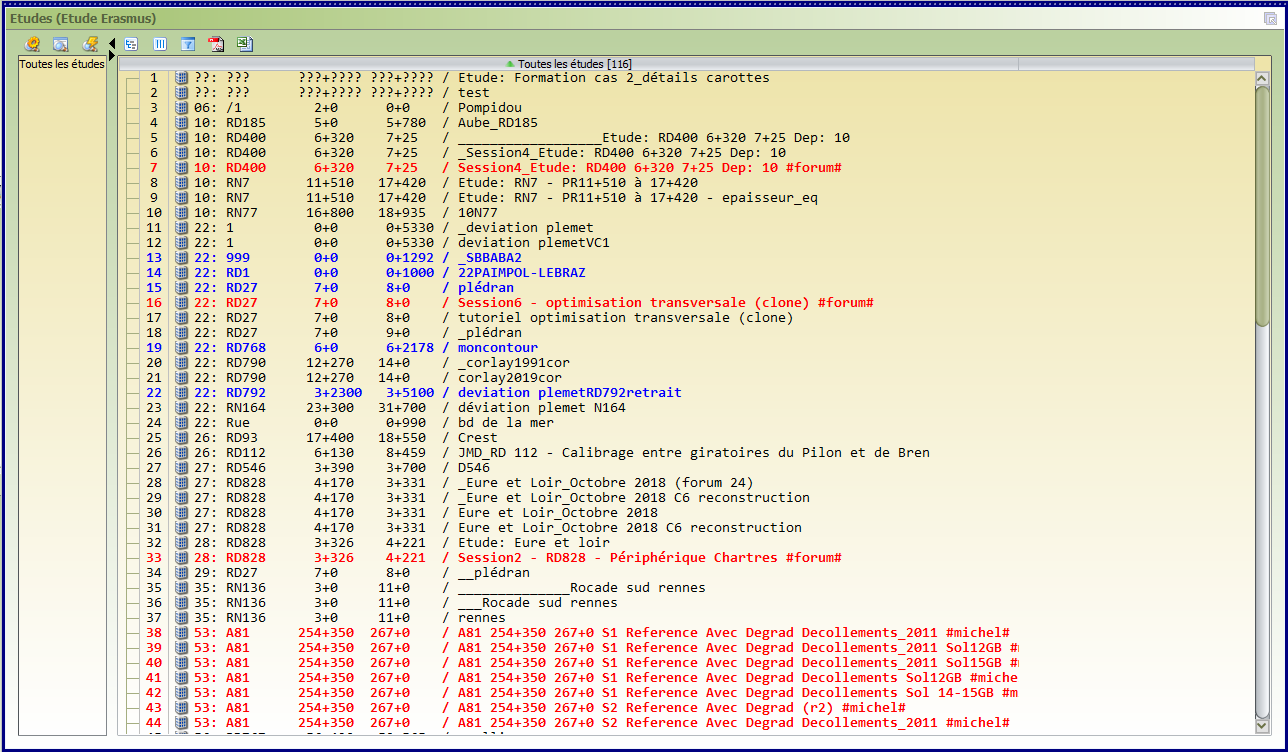 Le partage des cas
Principes de gestion des cas partagés et non partagés
En noir, vos cas « propres » c’est-à-dire non partagés : vous pouvez les éditer, les modifier, les supprimer.
En bleu, vos cas partagés avec les membres du groupe : vous pouvez les éditer, les modifier, les supprimer.
En rouge, les cas partagés par un membre du groupe : vous pouvez les éditer et les modifier, mais vous ne pouvez pas les supprimer.
Le partage des cas
Principes de gestion des cas partagés et non partagés
Si vous modifiez ou supprimez un cas que vous partagez, il sera modifié ou supprimé pour tous les membres du groupe.
Si vous modifiez un cas partagé par un membre du groupe, il sera modifié pour tous les membres du groupe.
Pour modifier un cas partagé par un membre du groupe, clonez-le pour en faire un cas « propre » et modifiez-le à votre convenance avant de le partager avec les autres membres.
Le partage des cas
Partager des cas
Sélectionnez le ou les cas à partager
Et lancez la commande [Partager les cas sélectionnés] du menu [Cas]
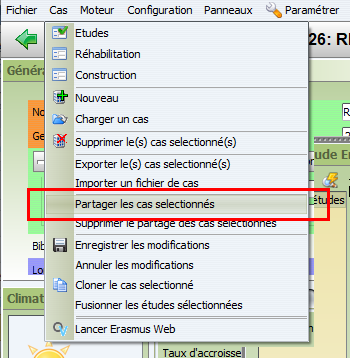 Le partage des cas
Partager des cas
Les cas partagés passent en bleu dans votre interface
Et apparaissent en rouge dans l’interface des membres du groupe
Le partage des cas
Supprimer le partage de cas
Sélectionnez le ou les cas concernés
Et lancez la commande [Supprimer le partage des cas sélectionnés] du menu [Cas]
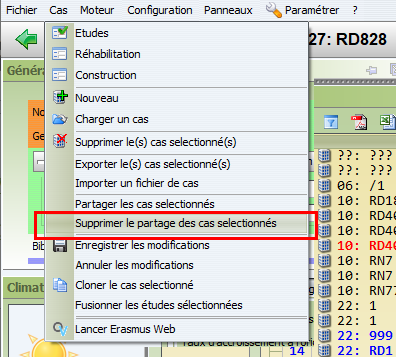 Le partage des cas
Supprimer le partage de cas
Les cas partagés précédemment en bleu dans votre interface passent en noir
Et n’apparaissent plus dans l’interface des membres du groupe
Le partage des cas